「生活習慣病予防健診＋脳」コースのご案内
北陸中央病院では、「生活習慣病予防健診」と同日に「脳検査」も実施出来る「生活習慣病予防健診＋脳」コースを設定しています。多くの受診者様よりご要望をいただいた「脳検査」を「生活習慣病予防健診」の補助を受けながら受診していただけます。ぜひご利用下さい。
■　終了時間　　15:30　頃

■　料金　　　　　自己負担額　最高　　　38, 282　円（税込）

■　検査項目
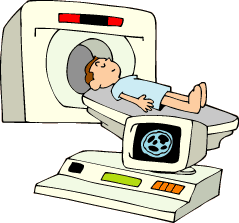 一　　般　　健　　診
＋
脳　　検　　査
※ 付加健診、乳がん検診、子宮頸がん検診も合わせて受診できます。
[Speaker Notes: H30.4.9　発送（社保）]